Adding 3D models in PowerPoint

To add a 3D model:
Click Insert in the top menu
Click 3D models
Click and drag the arrow icon on the centre of your 3D model to adjust the angle
To animate the 3D model:
Click Animations in the top menu
Choose a 3D animation (the yellow icons) to preview

To delete the Makers Empire 3D logo:
Click on the 3D logo
Click “Delete” on your keyboard

Delete these instructions when you’re ready
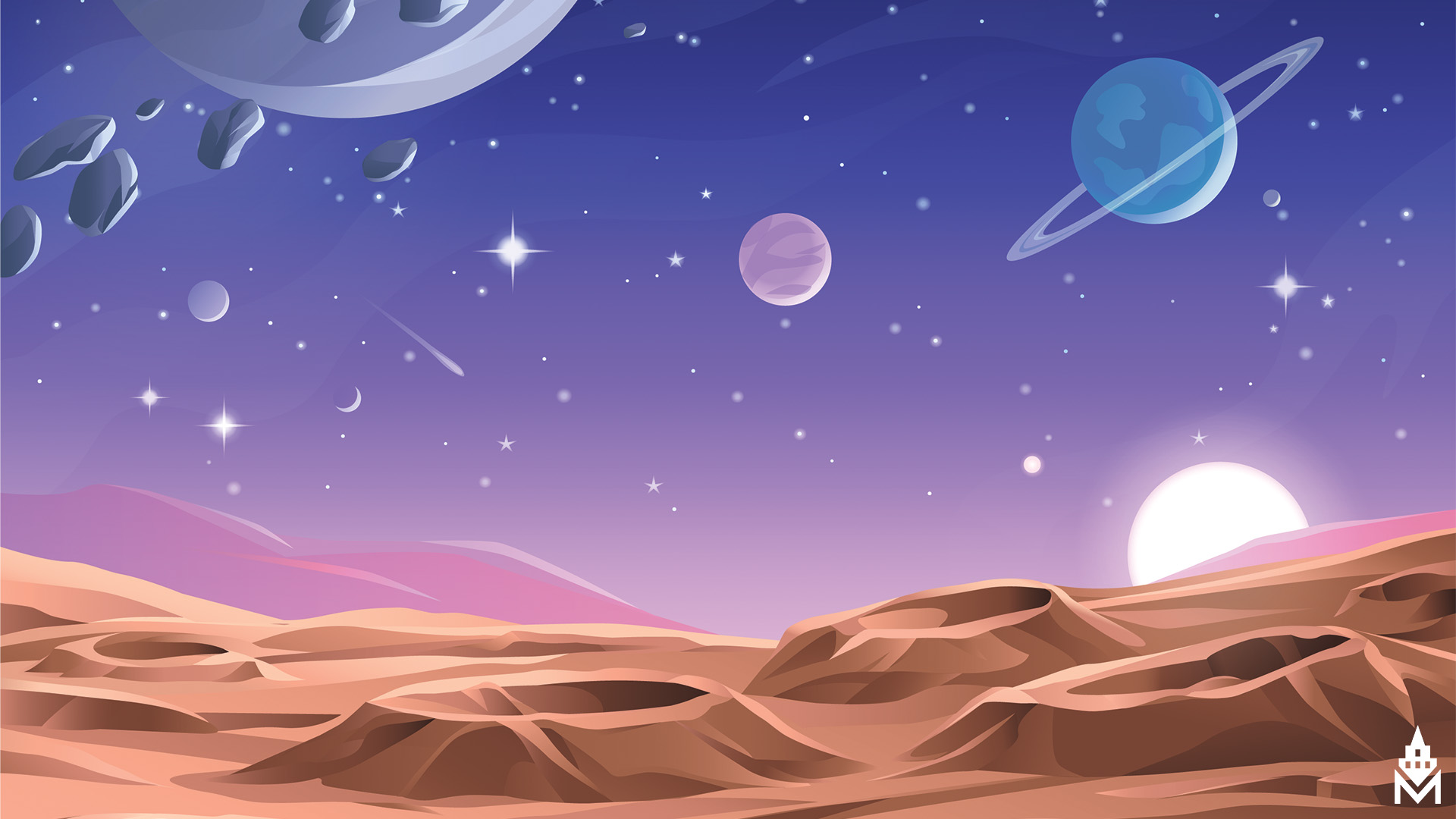 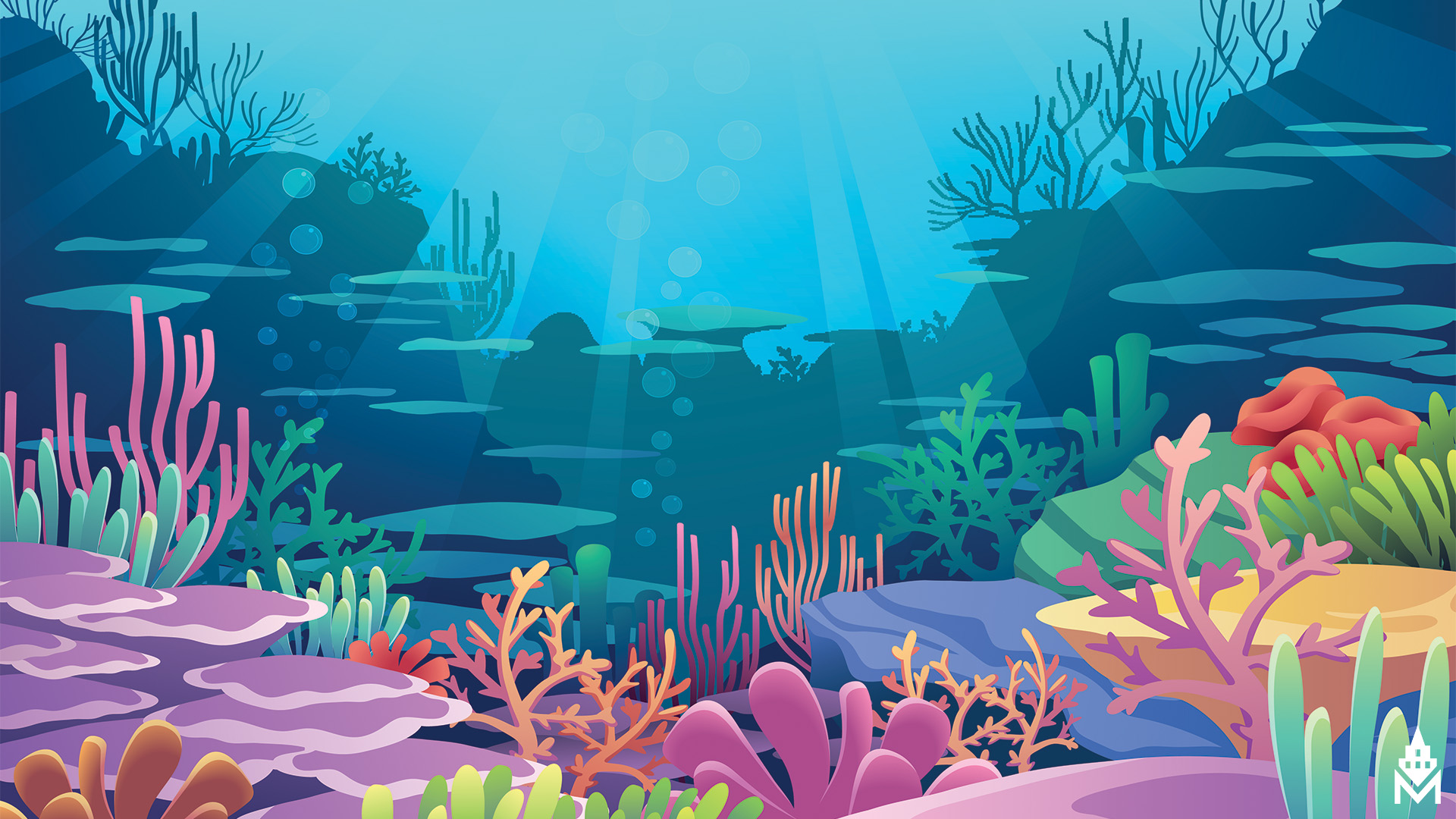 Adding 3D models in PowerPoint

To add a 3D model:
Click Insert in the top menu
Click 3D models
Click and drag the arrow icon on the centre of your 3D model to adjust the angle
To animate the 3D model:
Click Animations in the top menu
Choose a 3D animation (the yellow icons) to preview

To delete the Makers Empire 3D logo:
Click on the 3D logo
Click “Delete” on your keyboard

Delete these instructions when you’re ready
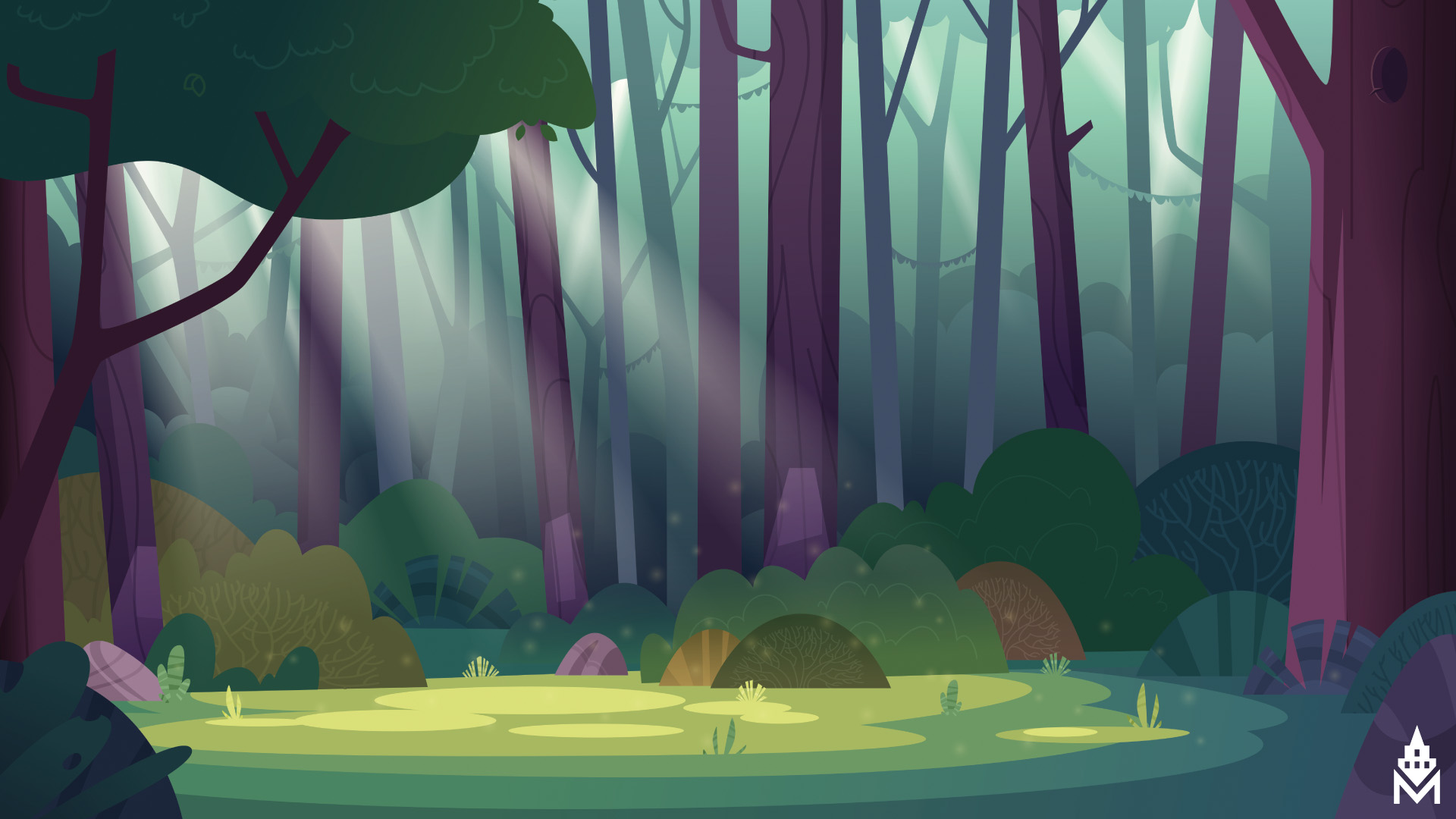 Adding 3D models in PowerPoint

To add a 3D model:
Click Insert in the top menu
Click 3D models
Click and drag the arrow icon on the centre of your 3D model to adjust the angle
To animate the 3D model:
Click Animations in the top menu
Choose a 3D animation (the yellow icons) to preview

To delete the Makers Empire 3D logo:
Click on the 3D logo
Click “Delete” on your keyboard

Delete these instructions when you’re ready